Chapter 1: Exploring Data
Section 1.1
Analyzing Categorical Data
The Practice of Statistics, 4th edition - For AP*
STARNES, YATES, MOORE
Chapter 1Exploring Data
Introduction: Data Analysis: Making Sense of Data
1.1	Analyzing Categorical Data
1.2	Displaying Quantitative Data with Graphs
1.3	Describing Quantitative Data with Numbers
Section 1.1Analyzing Categorical Data
Learning Objectives
After this section, you should be able to…
CONSTRUCT and INTERPRET bar graphs and pie charts
RECOGNIZE “good” and “bad” graphs
CONSTRUCT and INTERPRET two-way tables
DESCRIBE relationships between two categorical variables
ORGANIZE statistical problems
Categorical Variables place individuals into one of several groups or categories
The values of a categorical variable are labels for the different categories
The distribution of a categorical variable lists the count or percent of individuals who fall into each category.
Analyzing Categorical Data
Example, page 8
Variable
Values
Count
Percent
Displaying categorical data
Frequency tables can be difficult to read.  Sometimes is is easier to analyze a distribution by displaying it with a bar graph or pie chart.
Analyzing Categorical Data
Graphs: Good and Bad
Bar graphs compare several quantities by comparing the heights of bars that represent those quantities.
Our eyes react to the area of the bars as well as height.  Be sure to make your bars equally wide.
Avoid the temptation to replace the bars with pictures for greater appeal…this can be misleading!
Analyzing Categorical Data
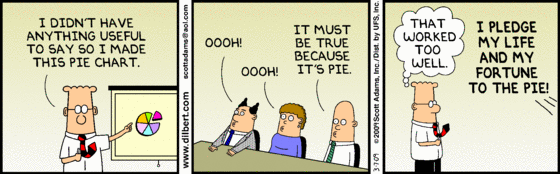 Alternate Example
This ad for DIRECTV has multiple problems. How many can you point out?
[Speaker Notes: Alternate Example:  The following ad for DIRECTV has multiple problems.  See how many your students can point out.  First, the heights of the bars are not accurate.  According to the graph, the difference between 81 and 95 is much greater than the difference between 56 and 81.  Also, the extra width for the DIRECTV bar is deceptive since our eyes respond to the area, not just the height.]
Two-Way Tables and Marginal Distributions
When a dataset involves two categorical variables, we begin by examining the counts or percents in various categories for one of the variables.
Analyzing Categorical Data
Definition:

Two-way Table – describes two categorical variables, organizing counts according to a row variable and a column variable.
Example, p. 12
What are the variables described by this two-way table?
How many young adults were surveyed?
[Speaker Notes: Alternate Example: Super Powers
A sample of 200 children from the United Kingdom ages 9-17 was selected from the CensusAtSchool website (www.censusatschool.com).  The gender of each student was recorded along with which super power they would most like to have: invisibility, super strength, telepathy (ability to read minds), ability to fly, or ability to freeze time.  Here are the results:]
Two-Way Tables and Marginal Distributions
Analyzing Categorical Data
Definition:

The Marginal Distribution of one of the categorical variables in a two-way table of counts is the distribution of values of that variable among all individuals described by the table.
Note: Percents are often more informative than counts, especially when comparing groups of different sizes.

To examine a marginal distribution,
Use the data in the table to calculate the marginal distribution (in percents)  of the row or column totals.
Make a graph to display the marginal distribution.
Two-Way Tables and Marginal Distributions
Analyzing Categorical Data
Example, p. 13
Examine the marginal distribution of chance of getting rich.
CHECK YOUR UNDERSTANDINGp. 14
Relationships Between Categorical Variables
Marginal distributions tell us nothing about the relationship between two variables.
Analyzing Categorical Data
Definition:

A Conditional Distribution of a variable describes the values of that variable among individuals who have a specific value of another variable.
To examine or compare conditional distributions,
Select the row(s) or column(s) of interest.
Use the data in the table to calculate the conditional distribution (in percents)  of the row(s) or column(s).
Make a graph to display the conditional distribution.
Use a side-by-side bar graph or segmented bar graph to compare distributions.
Two-Way Tables and Conditional Distributions
Analyzing Categorical Data
Example, p. 15
Calculate the conditional distribution of opinion among males.
Examine the relationship between gender and opinion.
CHECK YOUR UNDERSTANDINGp. 17
Organizing a Statistical Problem
As you learn more about statistics, you will be asked to solve more complex problems.
Here is a four-step process you can follow.
Analyzing Categorical Data
How to Organize a Statistical Problem: A Four-Step Process
State: What’s the question that you’re trying to answer?
Plan: How will you go about answering the question? What statistical techniques does this problem call for?
Do: Make graphs and carry out needed calculations.
Conclude: Give your practical conclusion in the setting of the real-world problem.
DATA EXPLORATIONp. 19
Section 1.1Analyzing Categorical Data
Summary
In this section, we learned that…
The distribution of a categorical variable lists the categories and gives the count or percent of individuals that fall into each category.
Pie charts and bar graphs display the distribution of a categorical variable.
A two-way table of counts organizes data about two categorical variables.
The row-totals and column-totals in a two-way table give the marginal distributions of the two individual variables.
There are two sets of conditional distributions for a two-way table.
Section 1.1Analyzing Categorical Data
Summary, continued
In this section, we learned that…
We can use a side-by-side bar graph or a segmented bar graph to display conditional distributions.
To describe the association between the row and column variables, compare an appropriate set of conditional distributions.
Even a strong association between two categorical variables can be influenced by other variables lurking in the background.
You can organize many problems using the four steps state, plan, do, and conclude.
Looking Ahead…
In the next Section…
We’ll learn how to display quantitative data.
Dotplots
Stemplots
Histograms

We’ll also learn how to describe and compare distributions of quantitative data.
HOMEWORK DAY 2
Read p. 27-42
Exercises 
p. 24 (19,21,23,25,27-32)